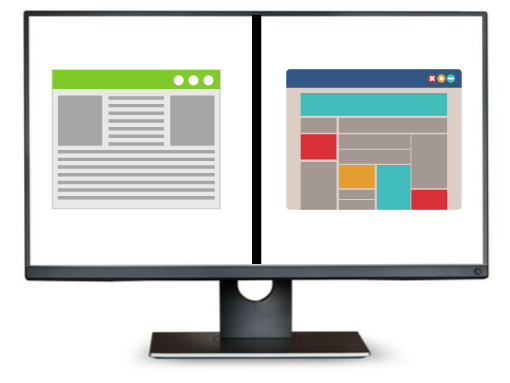 Annotating, Whiteboarding, & Managing Screen Space
Collaborating Virtually:
Answer in chat….which one are you?
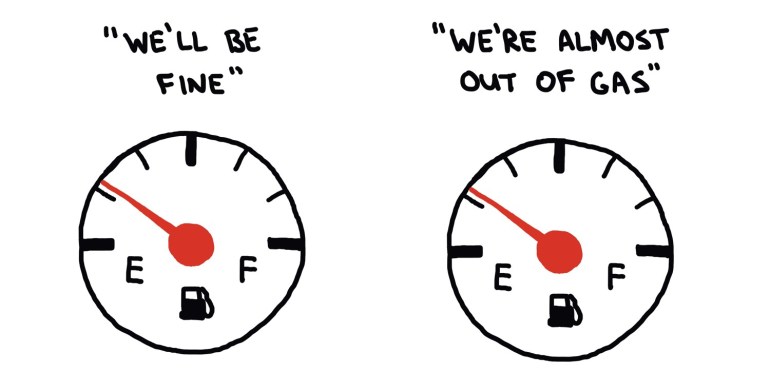 Your Facilitators & Norms
Rename yourself and include pronouns

Video on/off

Public or Private Chat to Jill Bond

If you do not wish to be called on, add an X in front of your name
Participate & Engage with us!
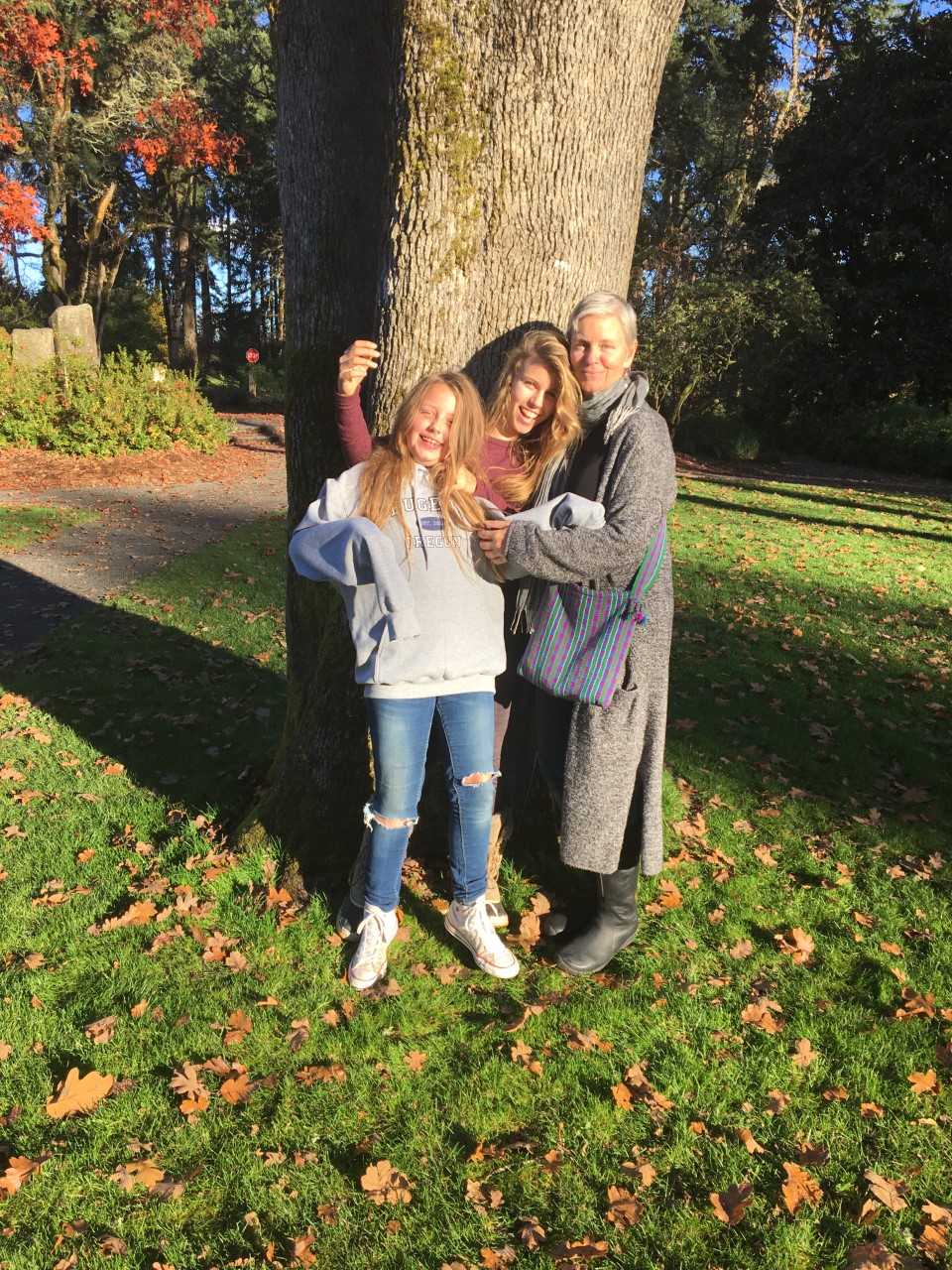 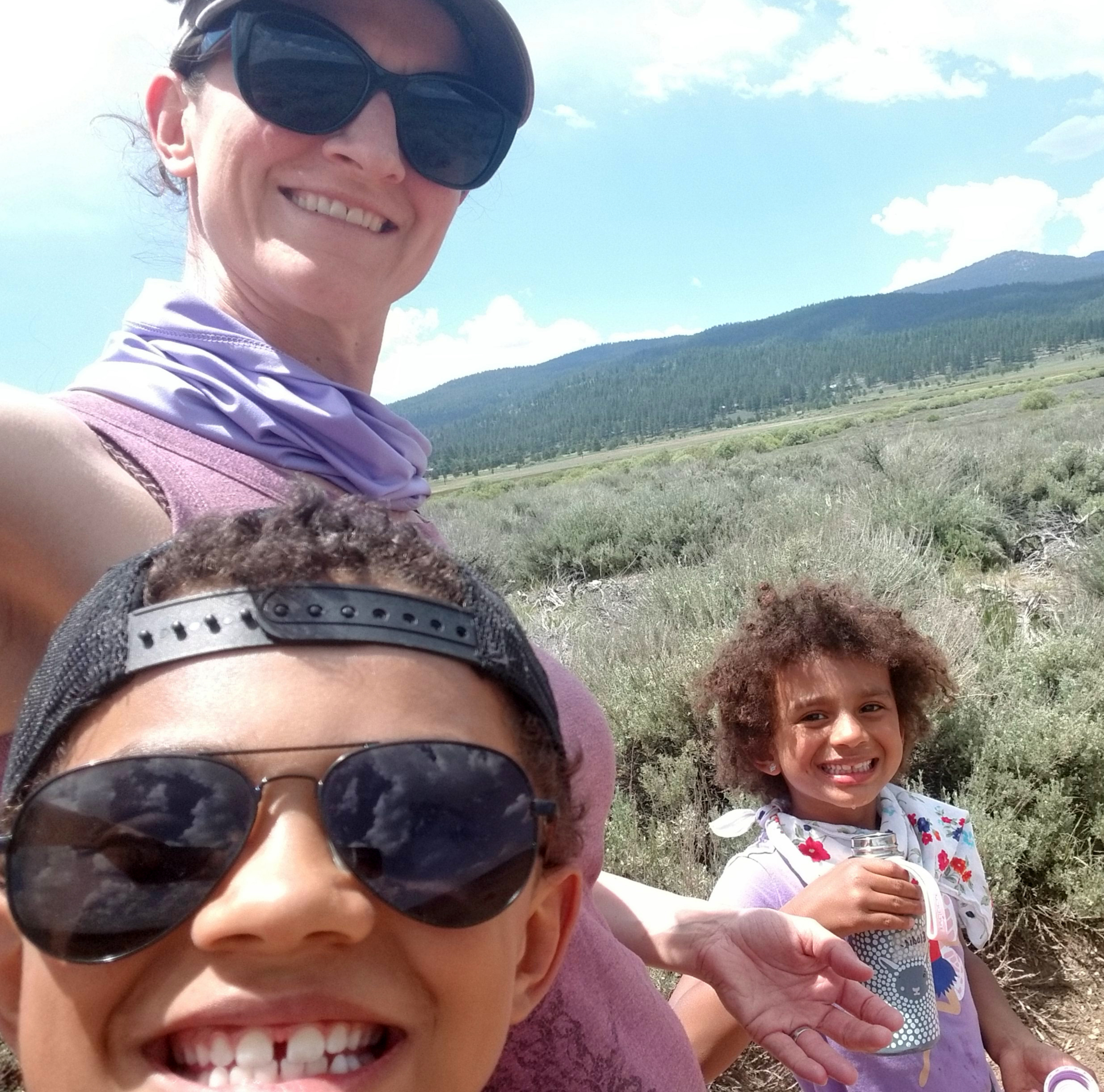 Chantilly Apollon
Jill Bond
On the next slide, is a prompt.
To respond, please use Stamps available in the annotation tools
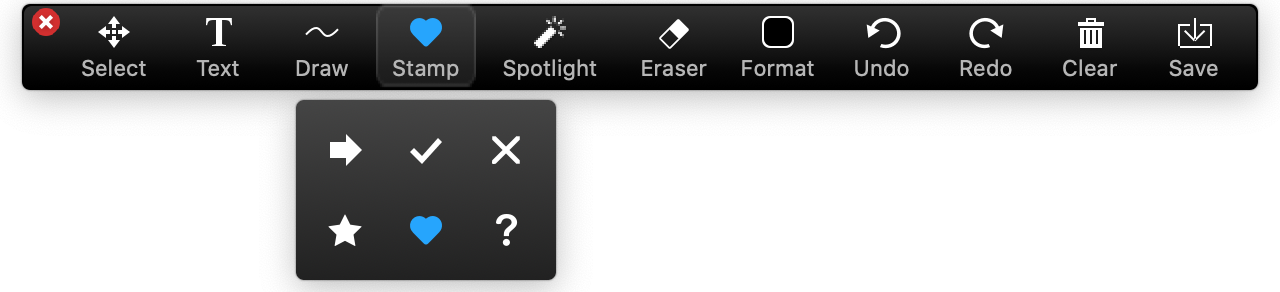 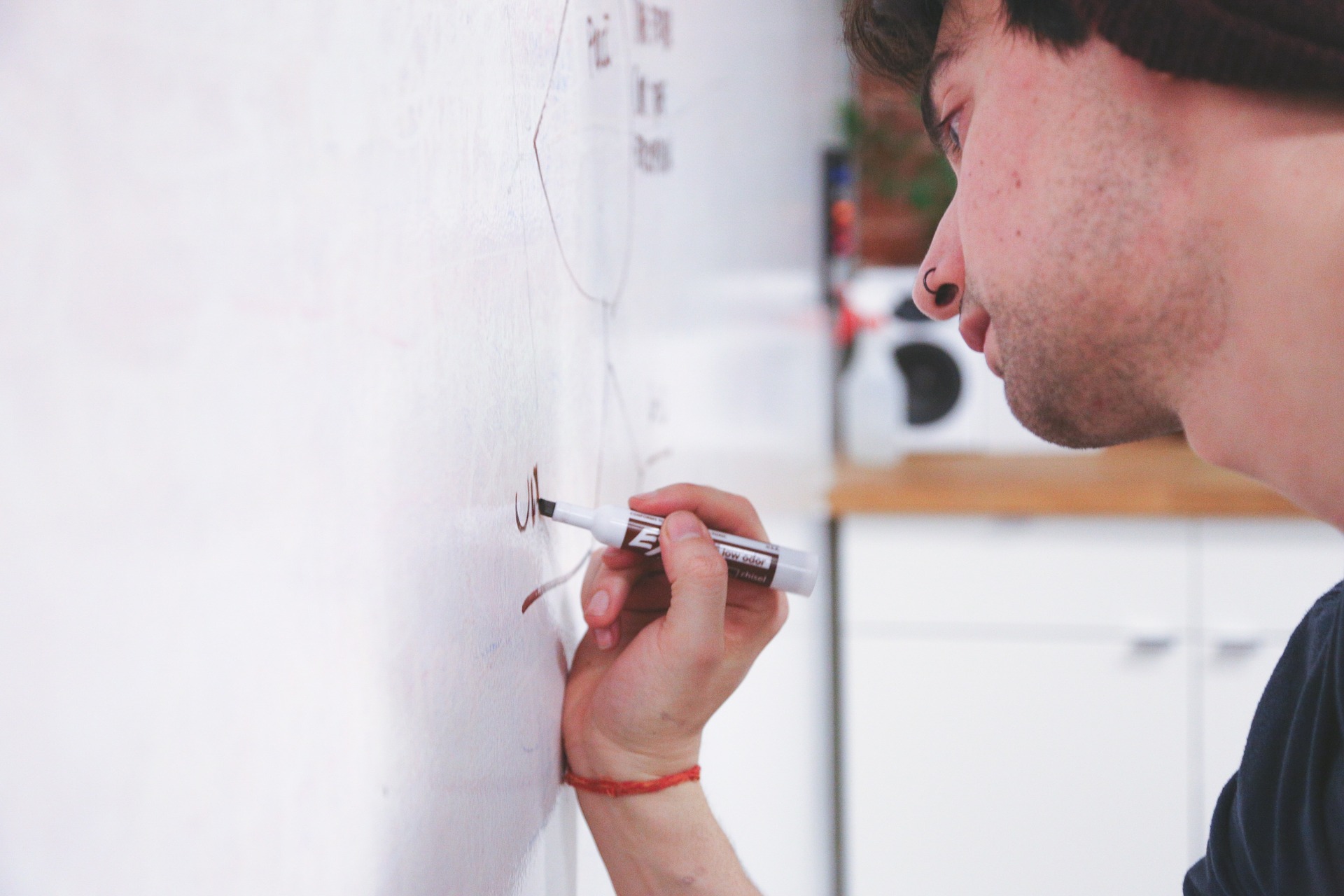 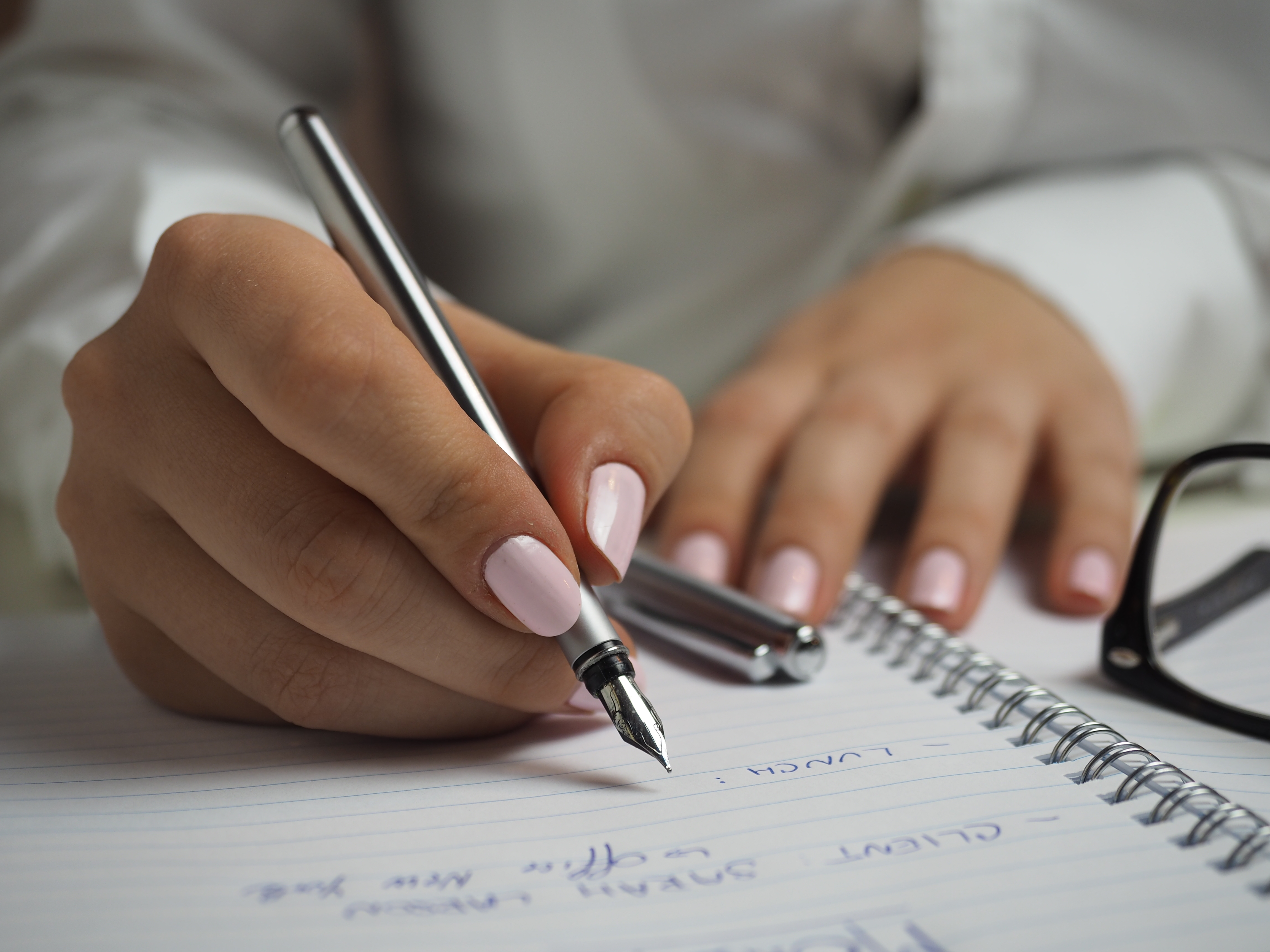 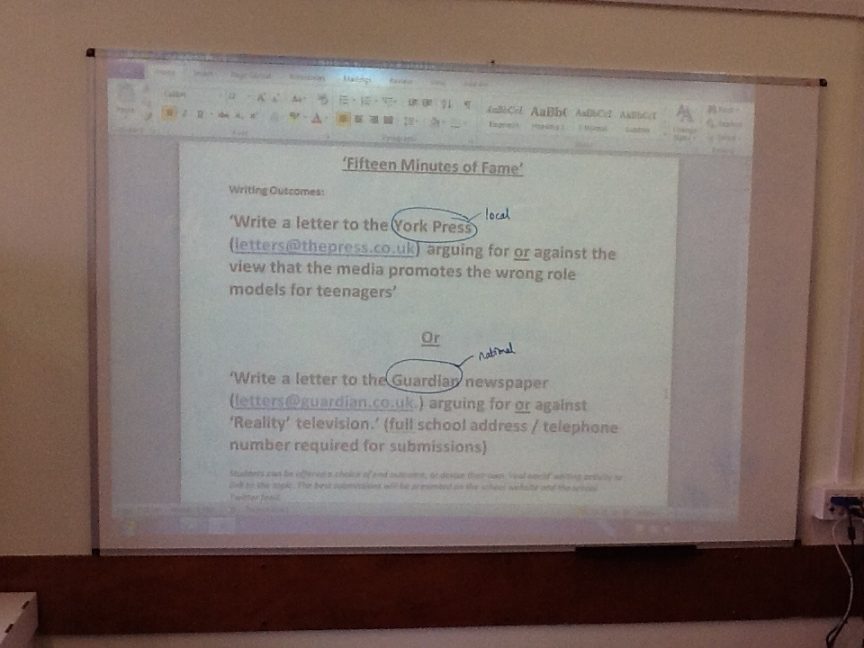 2
1
3
Scenario: Imagine you’re going to teach your first virtualsmall group this afternoon using Zoom.
Which of these classroom tools will you miss?
[Speaker Notes: Please place the heart. stamp ON the picture or pictures of tools that you will miss the most.

“Well, you don’t have to miss them anymore; Zoom and other tools offer a similar experience in the remote learning environment. We’ll show you how. Let’s get started!

Attributions:
Pixabay – whiteboard
Pixaby – paper/pen
annotation image:
https://www.theconfidentteacher.com/2012/11/making-the-learning-visible-using-multiple-whiteboards-in-the-classroom/]
Objectives
Respond in Chat: What are some ways to communicate and collaborate with Zoom tools?
Overview of Zoom Communication Tools
Audio
Chat
Polls
Nonverbal “reactions”
Participant video
Shared content
desktop, apps, Zoom whiteboard, annotations
[Speaker Notes: All of these Zoom tools support communication and collaboration, including audio, chat, polls…Managing screen space for all the visual components is key or participants may risk missing communication Consider using certain tools at certain times…[talk more about these big collaboration ideas here]. Today, we’ll focus on the Participant Video and shared content.”]
#1: Participant Video
[Speaker Notes: How can I best see people?
Let's start with participant video
- on/off as preferred,  avoid requiring a participant to turn video on (humanizing)
- provide reasons that video on aids in communication
- direct participants to videos of interest]
Participant Video
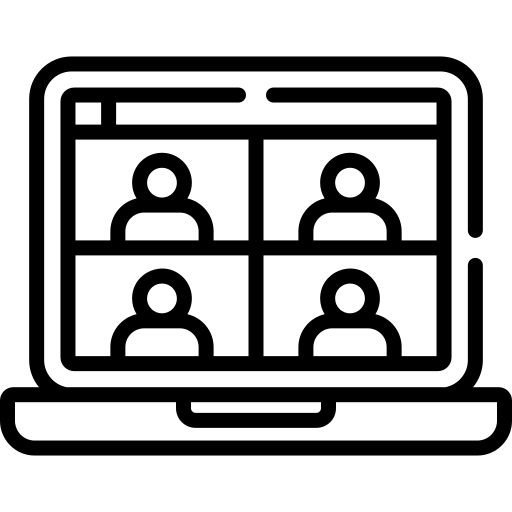 Zoom Release is currently 5.2.3!
See it: Spotlight
Host-controlled setting
Spotlight up to 9 videos
Speaker View 
Try it: Pin Video
Participant-controlled setting
Pin up to 9 videos
“Unpin” to revert
Rearrange video order
[Speaker Notes: Activity: 
Call in with stuffed animals on 2nd and 3rd devices

Attribution:
Freepik]
Participant Video
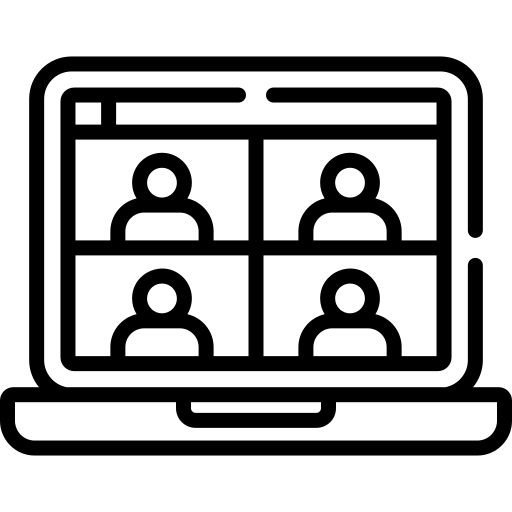 Try it: Hide self and/or non-video participants
Participant-controlled setting
Alternative to “raising hands”
Gallery view
“Show non-video participants” to revert
See it & Try it: Adjust ratio of screen share to video
Only works in “Side-by-side” when at least one video is on and screen is shared
Gallery or speaker view
Can allow visibility of more video images!
[Speaker Notes: Activity: 
Call in with stuffed animals.
Hide nonvideo participants]
#2: Sharing Content
[Speaker Notes: “For the rest of this session, we’ll focus on shared content….”

Managing screen space for all the visual components is key or participants may risk missing communication. Consider using certain tools at certain times]
Sharing Content
Application Windows
Desktop (All Apps)
Specific Apps

Annotations

Zoom Whiteboard

Advanced Options
Portion of screen
Music only
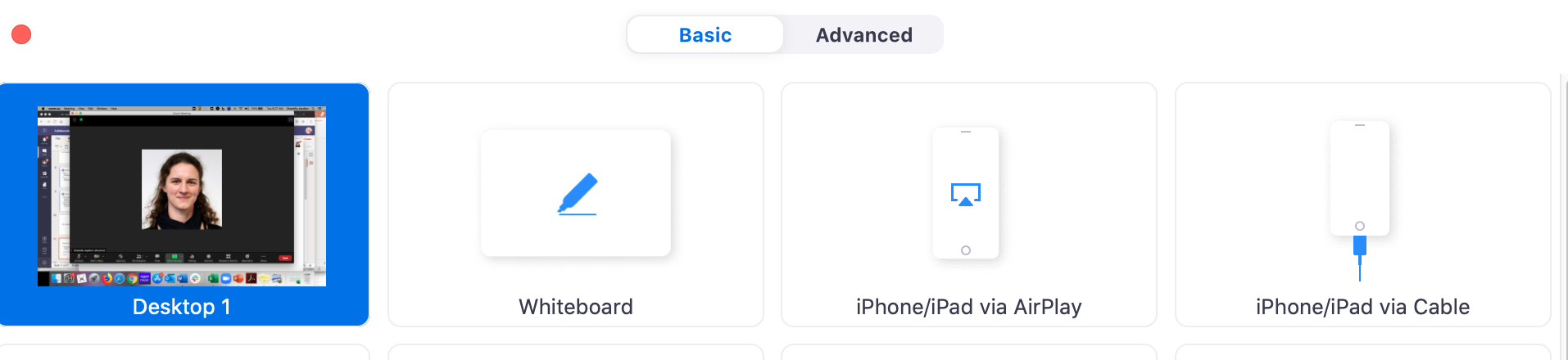 [Speaker Notes: Facilitator stops sharing and participants Click on shared screen to explore]
Annotations work on any shared application or screen
I will open a browser window that contains an image.
To respond to the prompt, use the Arrow in the annotate tools.
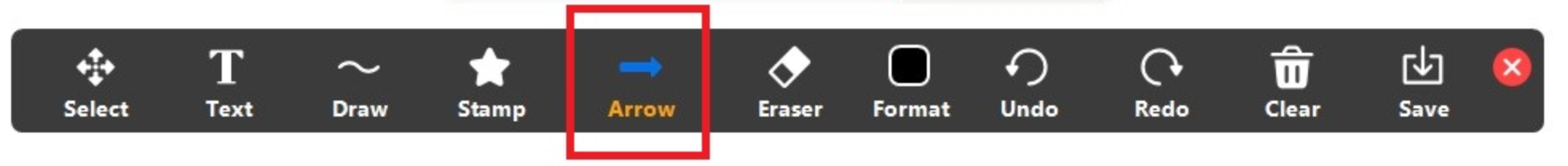 [Speaker Notes: https://i.pinimg.com/originals/84/f7/dd/84f7dd5d038fbe4168d77aa95441f2fe.gif

Show names/Hide Names of Annotators]
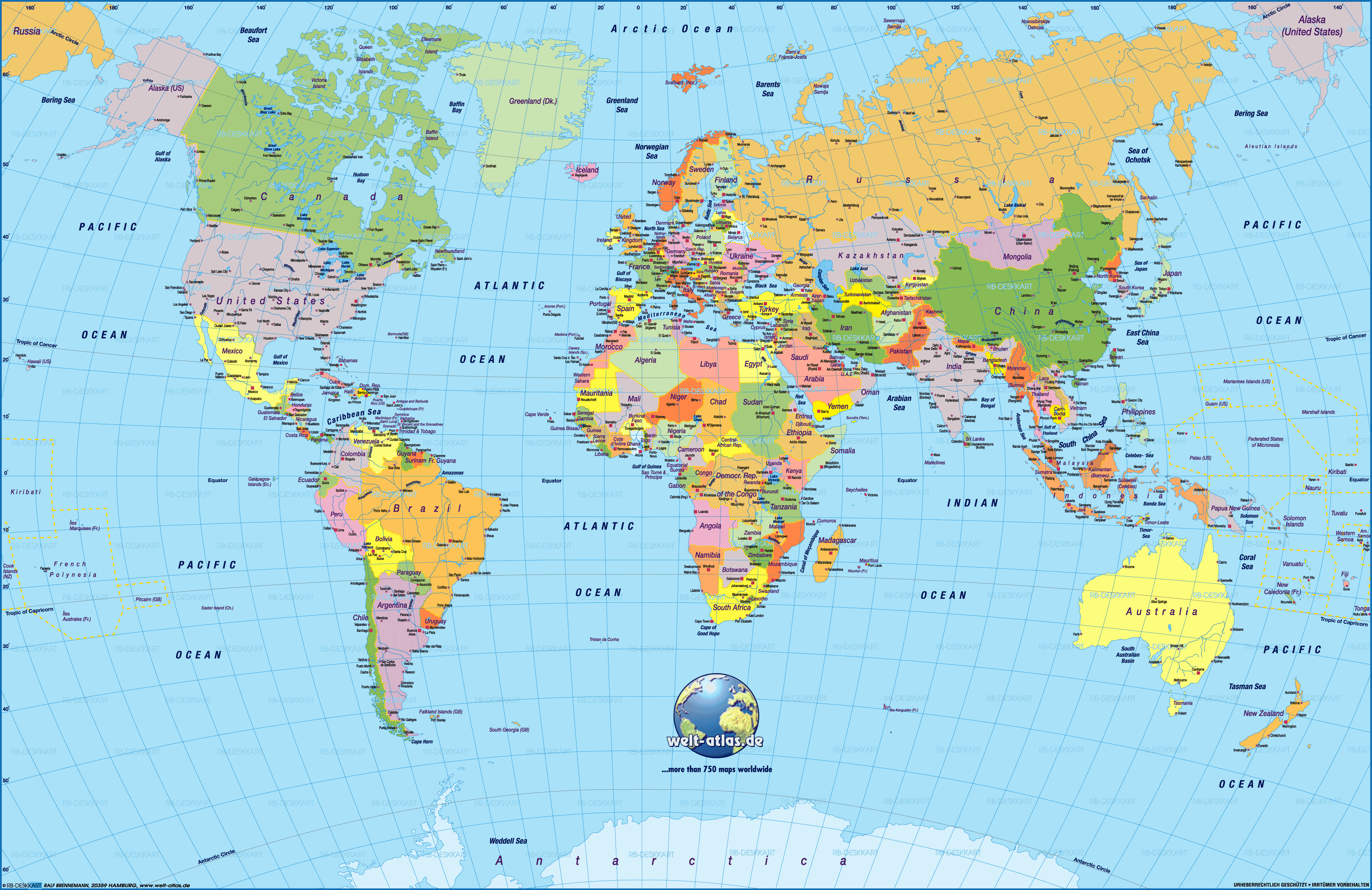 [Speaker Notes: Open the link in a browser: https://i.pinimg.com/originals/84/f7/dd/84f7dd5d038fbe4168d77aa95441f2fe.gif

Where would  you like to travel once it is safe to do so?
Using the arrow function (show names of annotators)
Participants clear their own annotations]
On the next slide, is a screenshot of PowerPoint being shared using Presenter View on the Facilitator's screen. The Facilitator is sharing a portion of the screen in Zoom.

Specific people will be asked to respond to a prompt through Text Annotations.
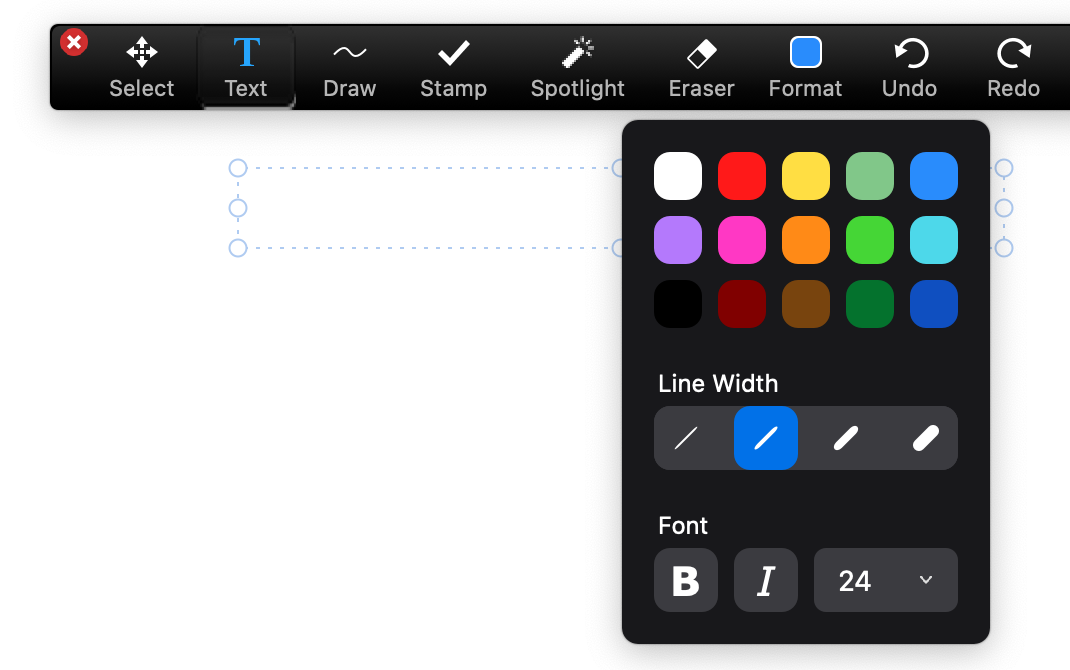 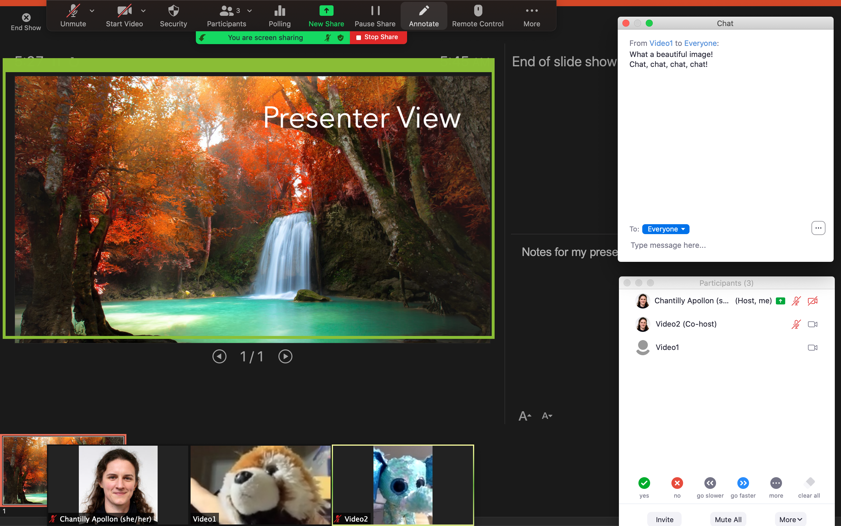 3
1
2
4
5
[Speaker Notes: Ask people to type a brief description for each arrow. 
Consider asking them to change the color and or size of the font!]
Zoom Whiteboard
Breakout Rooms 2-3 people
You can decide on a game

Option 1: Snowman
3-4 letter word
Formerly known as Hangman
Option 2: Tic-tac-toe
Whiteboarding & Annotating
[Speaker Notes: Use iPad for writing down these items:
JB: “What kind of experience did you have?”

Mouse versus stylus & touchscreen
Tablets
iPad & Apple Pen ($$$$$)
Kindle ($$)
Graphics Tablets ($)
Paper & Pencil + 2nd device camera]
Whiteboarding & Annotating
Mouse vs. stylus & touchscreen
Tablets
iPad & Apple Pen ($$$$$)
Kindle ($$)
Graphics Tablets ($)
Paper & Pencil + 2nd device camera
[Speaker Notes: Use iPad for writing down these items
Mouse versus stylus & touchscreen
Tablets
iPad & Apple Pen ($$$$$)
Kindle ($$)
Graphics Tablets ($)
Paper & Pencil + 2nd device camera]
Second Device
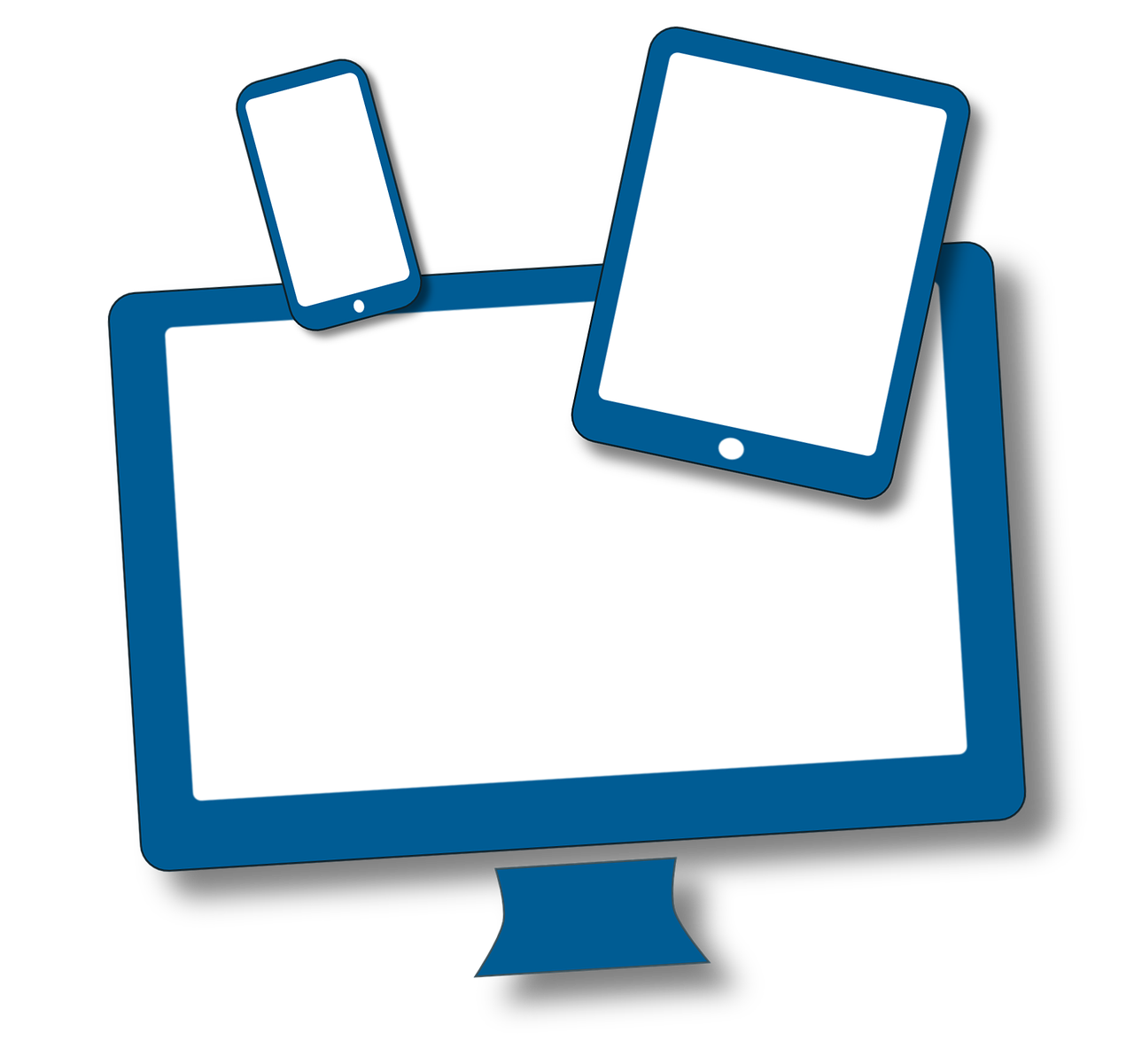 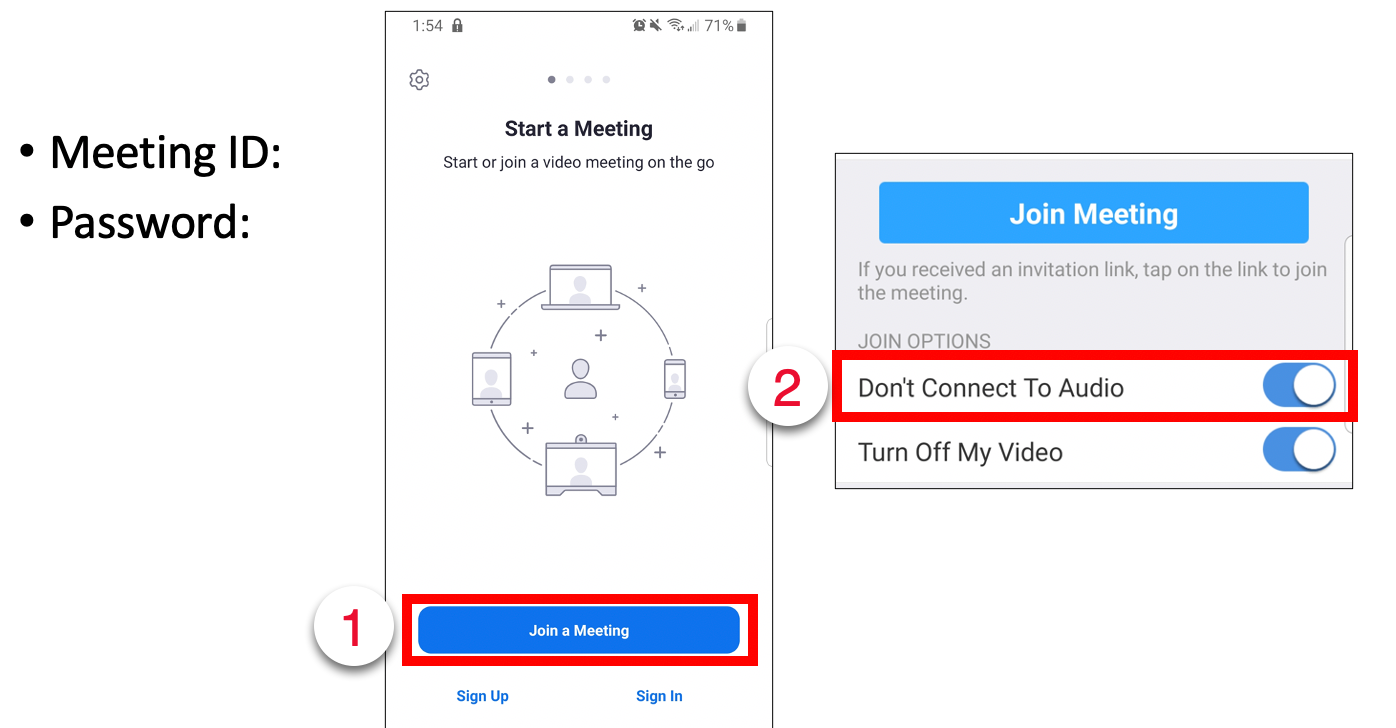 [Speaker Notes: Attribution: Pixabay
2nd device offers 
screen space
Touch screen capability
2nd video to point at another "subject"]
[Speaker Notes: What is happening here?]
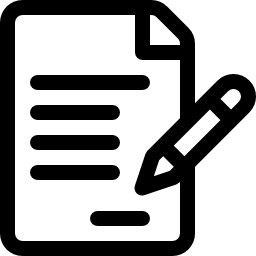 Demo: Paper and Pencil
[Speaker Notes: Attribution: Freepik
Cannot annotate on a video!
Spotlight helps!]
Cloud Collaboration | OneNote
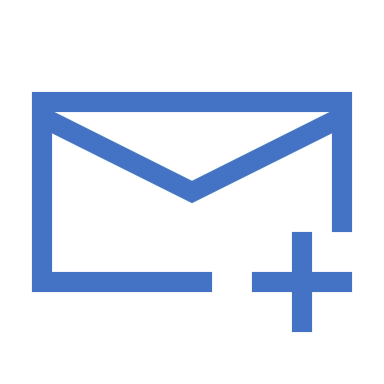 OneNote Notebooks can include
Text
Drawings (Whiteboard or Shapes)
Images
Multiple Sections & Pages
UCSF supported & Secure
Can be shared to individuals outside of UCSF
Enter individuals’ email addresses
Notification sent to their email (check SPAM)
Enter a code to access document
[Speaker Notes: “Now we’ll take a look at a cloud-based collaborative tool that UCSF has vetted….”

Go to browser and show where to access OneNote

“Let us know in the feedback survey if you’re interested in exploring Cloud collaborative tools more deeply.”]
OneNote Sample
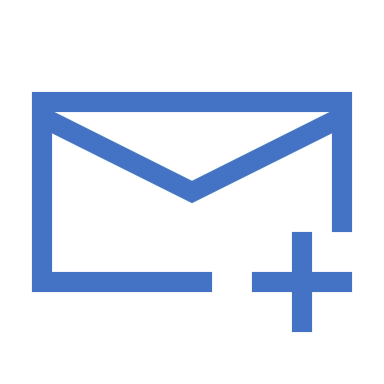 Section 1: Journal Article Analysis
Each page is a figure
Section 2: Anatomy Images
Each page is an image
Section 3: Case Studies
Each page is a case
Section 4: Discussion  Questions
Each page has the same questions that can be assigned to separate Breakout Rooms
Section 5: Sandbox
Feel free to play around/make additional  pages
[Speaker Notes: Set up an example for people at UCSF

https://ucsfonline-my.sharepoint.com/:o:/g/personal/chantilly_apollon_ucsf_edu/EnF56Whk-0NCiHxIaPOY1ocBpU9IRDnrcuFEPpEtX9fsvw?e=Qw8uVu]
What makes collaboration effective?
[Speaker Notes: All of these tools are just part of effective collaboration….]
Here’s what we did today:
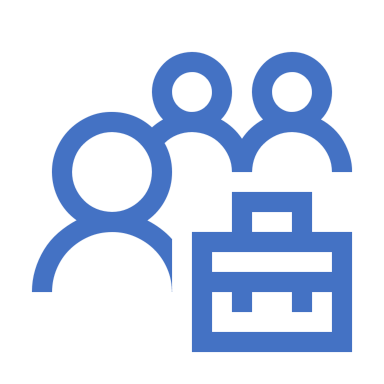 [Speaker Notes: https://ucsf.co1.qualtrics.com/jfe/form/SV_0kzKE5IJSl8VyOF

https://meded.ucsf.edu/remote_learning]